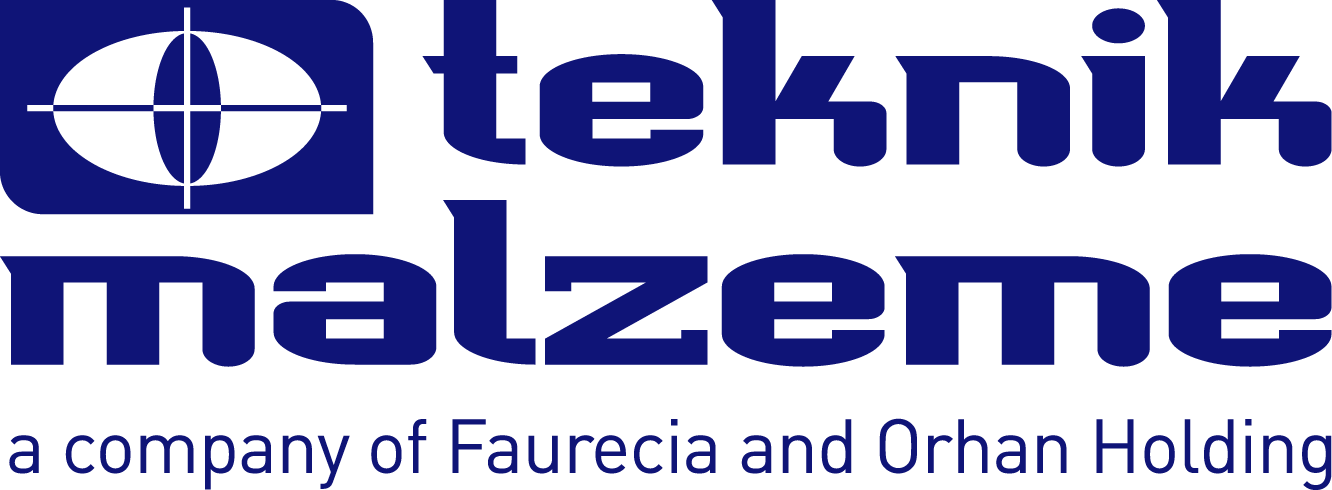 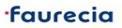 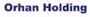 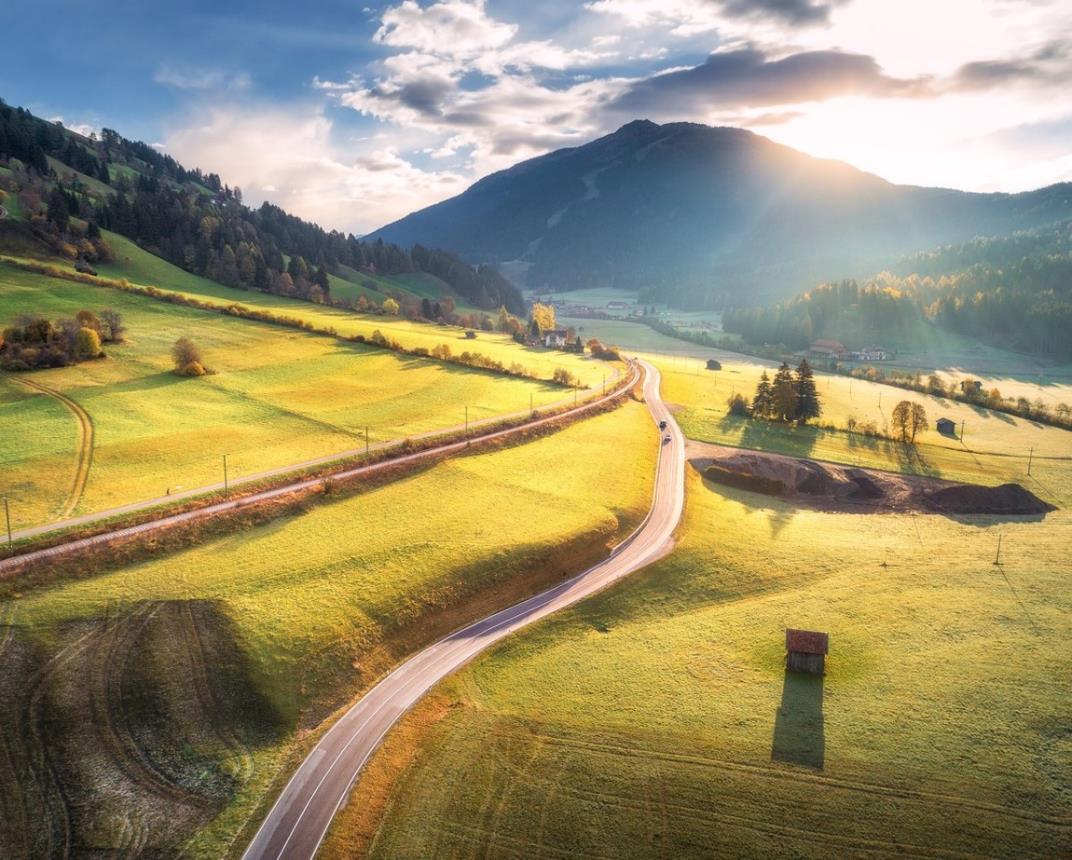 SABRİ ÖZLEM
BİR KİŞİNİN SOSYAL TARZINI BELİRLEME VE ESNEKLİK

KESİNTİSİZ İLETİŞİM
ŞUBAT 2022
SOSYAL TARZINI BELİRLEME (EŞİM)
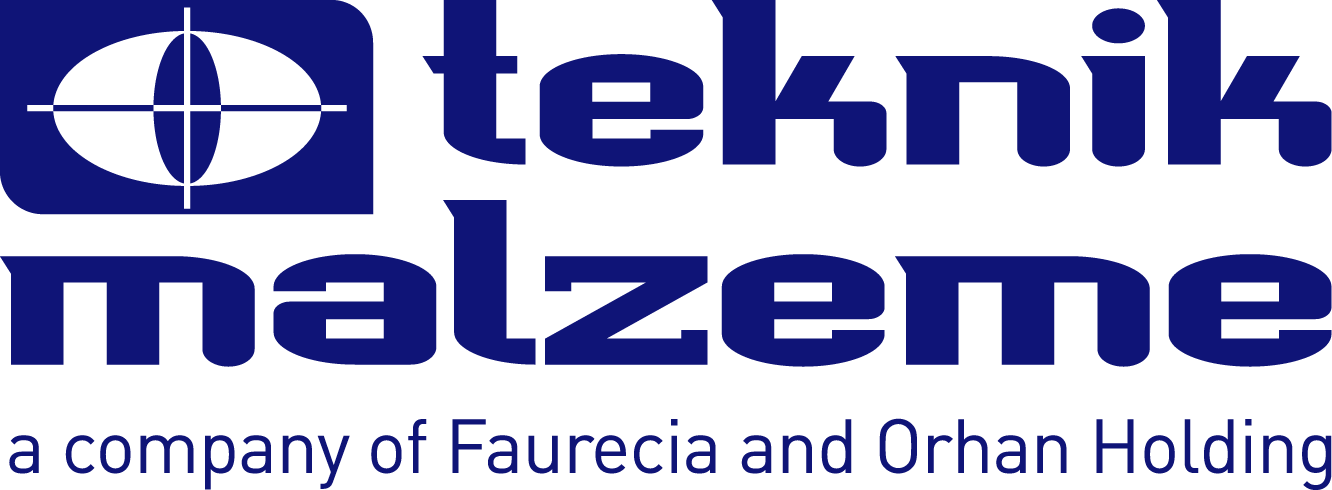 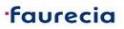 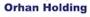 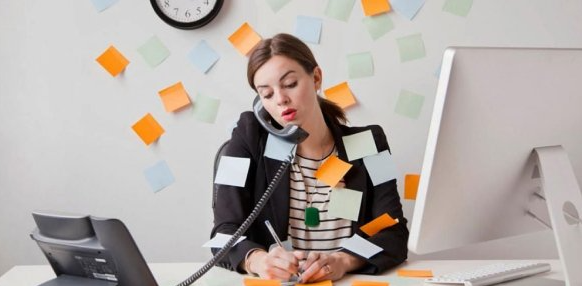 ÇALIŞKAN, GAYRET GÖSTEREN
İşini severek ve özveri ile yapar
SON DAKİKAYA BIRAKMAZ
Çok ihtiyatlı, garanticidir. Risk almayı tercih etmez.
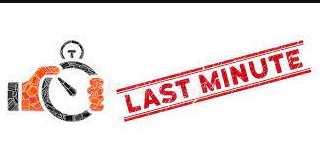 TİTİZ VE DÜZENLİDİR
Bulunduğu her ortamda düzenlidir (Ev, iş ya da sosyal ortam). Bu durum onu yıpratıyor olsa da asla vazgeçmez.
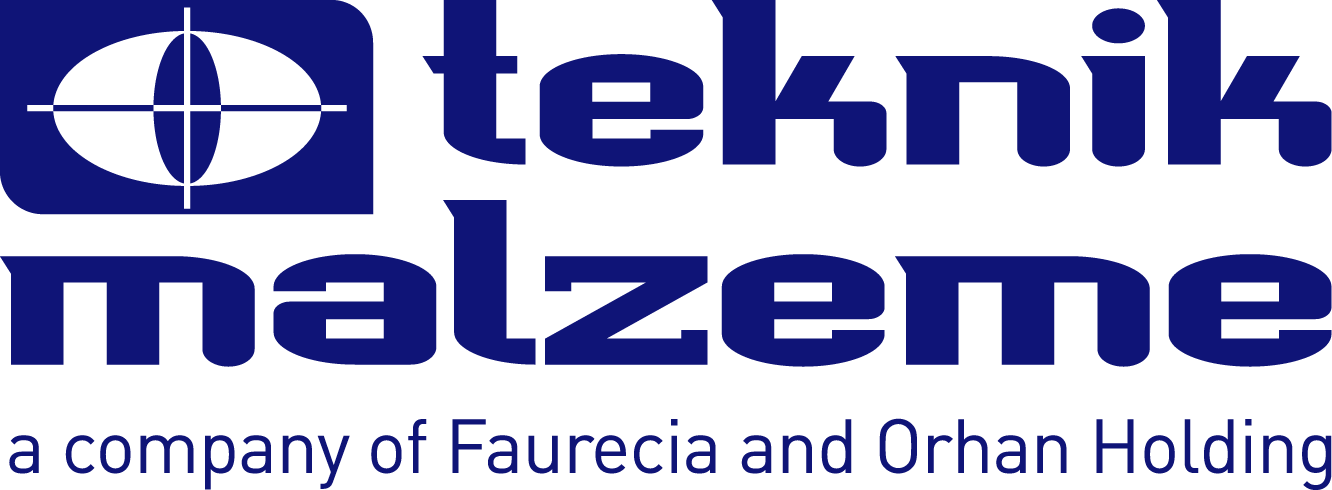 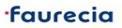 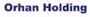 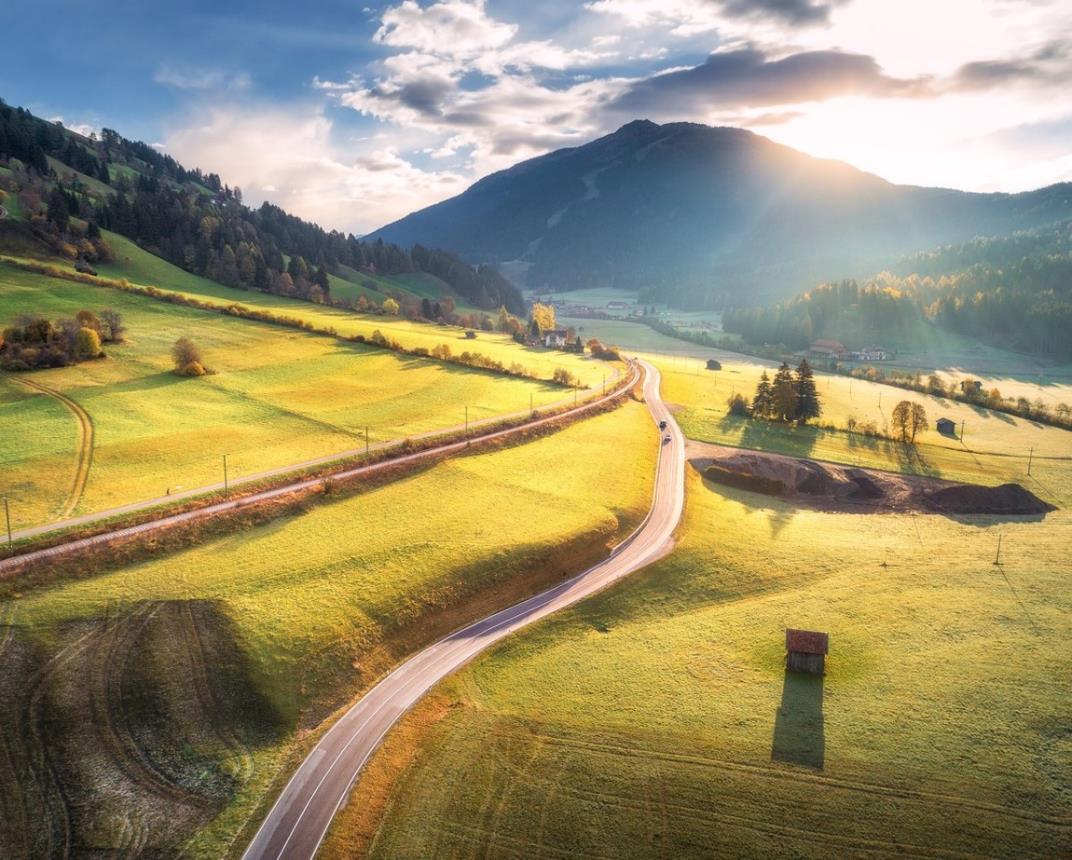 SABRİ ÖZLEM
BİR KİŞİ İLE OLAN İLETİŞİMDE TA İLE ÇÖZÜMLEME

KESİNTİSİZ İLETİŞİM
ŞUBAT 2022
ÇÖZÜMLEME VE DEĞİŞTİRME
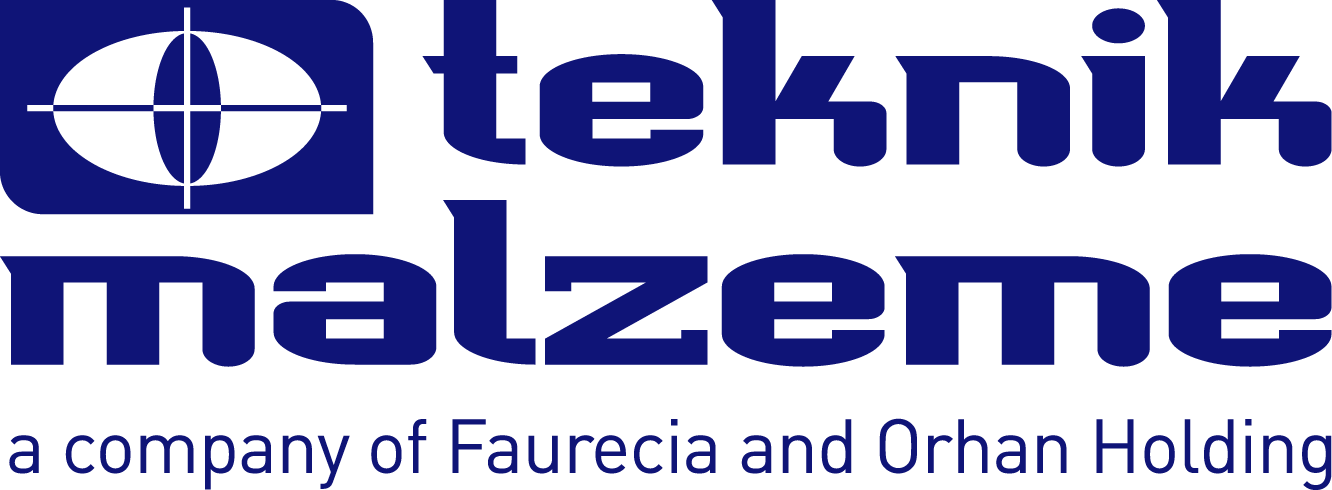 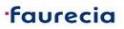 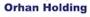 REKABETÇİ OLMAYAN
Hırslı ya da rekabetçi değildir. O nedenle bu konuda ben onu teşvik etmeye, bütün potansiyelini kullanarak ulaşmak istediği hedeflere ulaşması için onu yönlendirmeye çalışırım. Rekabet onu bazen motive bile diyor şimdilerde.
RİSK ALMAYI SEVMEZ, GARANTİCİDİR
Bu konuda daha çok ben ona ayak uydururum. Riski seven, göze alabilen biri iken şimdi daha tedbirli biri olarak onu anlayabiliyorum.
KOLAY İNCİNEN, ALINGAN
Daha dikkatli ve yerinde açıklamalar ile üzerine gitmeden onu kırmadan iletişim kurarım.
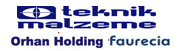 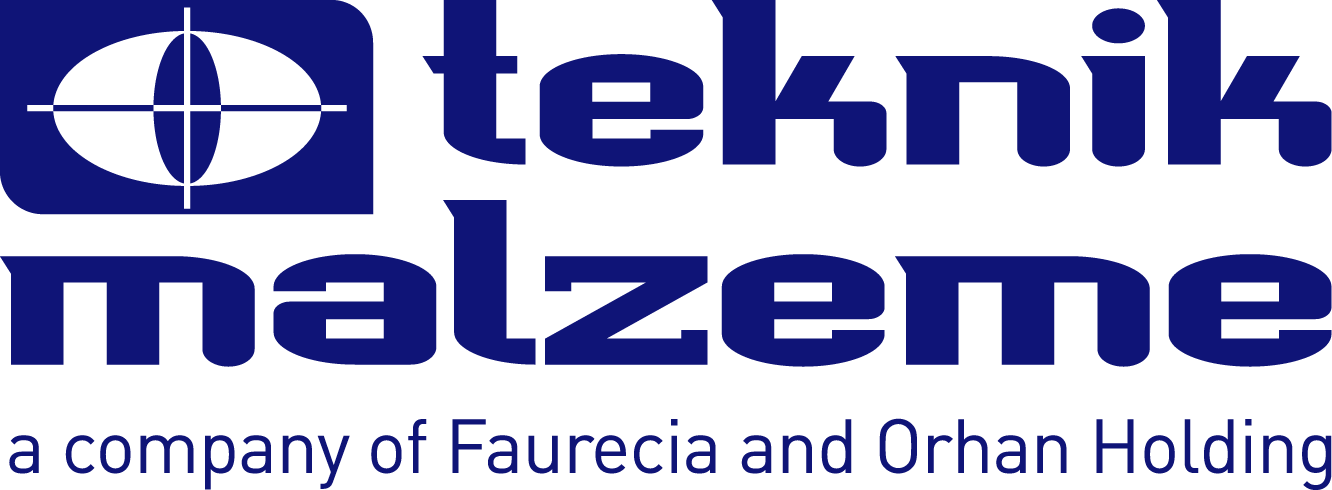 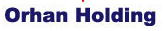 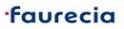 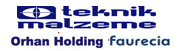 TEŞEKKÜRLER
5acXjzUk